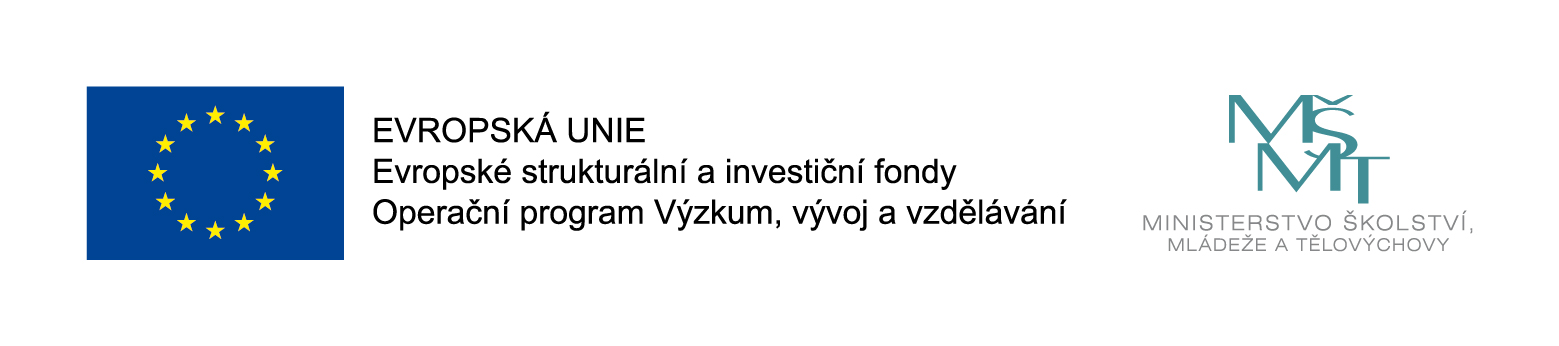 Rozvoj lidských zdrojů TUL pro zvyšování relevance, 
kvality a přístupu ke vzdělání v podmínkách Průmyslu 4.0
CZ.02.2.69/0.0/0.0/16_015/0002329
Automatizace a robotizace ve strojírenství
Strojírenství
Ing. Marie Stará, Ph.D.
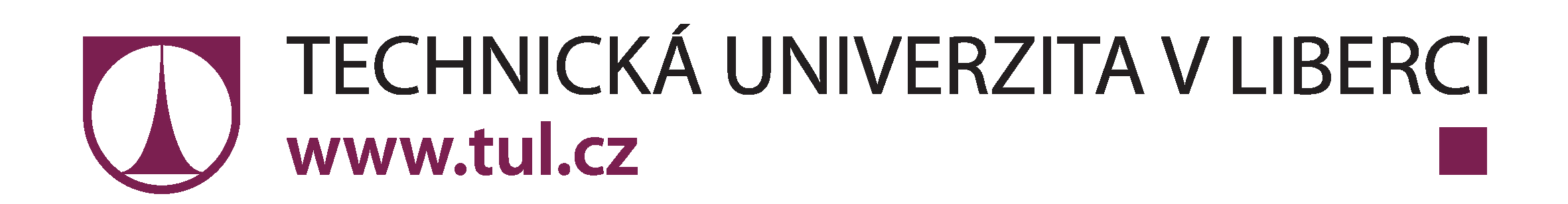 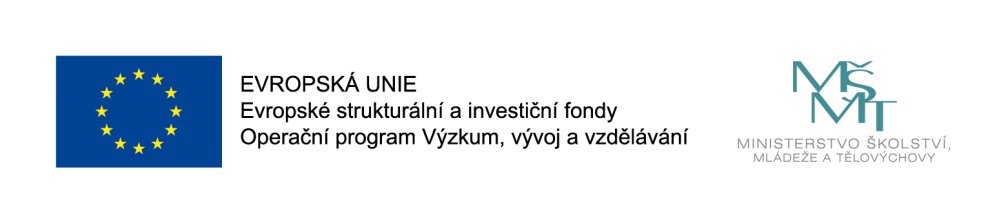 Elektropneumatické obvodySnímačeLaboratoř FESTO
Rozvoj lidských zdrojů TUL pro zvyšování relevance, kvality a přístupu ke vzdělání v podmínkách Průmyslu 4.0
CZ.02.2.69/0.0/0.0/16_015/0002329
Pneumatické obvody  - podle způsobu ovládání
Elektropneumatické obvody
čistě PNEU obvod s ELEKTRO ovládáním
Ryze pneumatické obvody
čistě PNEU obvod s PNEU ovládáním
Řízení programovatelným automatem
(PLC řízení)
S elektrickým řízením
(reléové)
Výkresová dokumentace
Výkresová dokumentace
Reléový řídicí obvod, příp. PLC program
Schéma pneumatického výkonového obvodu  s pneumatickým ovládáním v jednom výkrese
Schéma pneumatického výkonového obvodu  (vyznačeny signální vstupy a výstupy)
3
Typy ovládacích obvodů
Klasické elektropneumatické ovládání
Programovatelné automaty
Hardwarové spojení elektrickými spínacími prvky.
(Reléové ovládací obvody, logické obvody)
Změny řídicího cyklu se provádějí softwarově
(PLC řízení)
Struktura elektropneumatického obvodu
Převodníky signálů
Výstupy signálů
Vstupy signálů
Zpracování signálů
Tok signálů
Elektropneu. ventily
Akční členy (PM)
Řízení (Relé, PLC)
Snímače
Prvky obvodu
4
S N Í M A Č E – slouží jako signální vstupy
Mechanické koncové spínače
Bezdotykové snímače polohy
Kontaktní
Bezkontaktní
Kontakty uzavřené v baňce s inertním plynem – ovládané magnetem.
Optoelektrické
Kapacitní
Indukční
Separátní světelné závory.
Reflexní snímače se zrcadlem.
Reflexní snímače bez zrcadla – difúzní.
Reagují na přiblížení kovového materiálu.
Speciální PM – ovládané magnetem.
Reagují na kovy i na nekovové materiály.
5
1. Mechanické koncové spínače
Mechanicky ovládané elektro kontaktní snímače jsou založeny na mechanickém ovládání polohy kontaktů vnější silou (snímače se spínací, rozpínací funkcí a nejčastěji s kombinací obou typů kontaktů).

Jednotlivé snímače se liší provedením, velikostí, spínacím proudem, způsobem mechanického přenosu ovládací síly na kontakty (kladičkové výkyvné, suvné).

Výhodou těchto spínačů je jednoduchost a cena.
Nevýhodou je omezená životnost z hlediska počtu sepnutí (opalování/opotřebení kontaktů) a závislost funkční spolehlivosti na nastavení snímače oproti dorazu a kvality této mechanické vazby.
6
2. Bezdotykově (magneticky) ovládané kontaktní spínače
Snímače (jazýčková relé) jsou založené na bezkontaktním ovládání polohy kontaktů. Pružné kontakty z magneticky měkkého materiálu jsou při přiblížení magnetu zmagnetizovány s opačnou polaritou a dojde tak k jejich přitáhnutí a spojení.

Velice často se používají pro signalizaci polohy přímočarých pneumotorů.
7
3. Snímače pro bezkontaktní snímání polohy
Nejmodernější snímače pro snímání polohy jsou bezkontaktní snímače s elektronickým spínáním. Mají řadu výhod: vysokou rychlost spínání, vysokou životnost a jsou spolehlivé, pokud se dodrží základní technické podmínky.

Indukční  bezkontaktní snímač – reagují pouze na přiblížení kovového materiálu. Tyto snímače musí mít napájení a jsou v provedení pro stejnosměrný nebo střídavý proud.

Kapacitní snímače

Optoelektronické snímače:
Optoelektronické snímače separátní (světelné závory)
Reflexní snímače se zrcadlem
Reflexní snímače bez zrcadla (difúzní)
8
Indukční bezkontaktní snímač
Indukční  bezkontaktní snímač – reagují pouze na přiblížení kovového materiálu. Tyto snímače musí mít napájení  (5 – 30 V) a jsou v provedení pro stejnosměrný nebo střídavý proud.

Základní parametry snímačů pro stejnosměrný proud:
Nominální spínací dosah - vzdálenost od čela snímače, sepne při přiblížení k aktivní zóně.
Hystereze snímače – rozdíl mezi bodem sepnutí a bodem rozepnutí.
Spínací frekvence – maximální počet sepnutí za 1 sec.
Zapojení snímače – NPN, PNP a zapojení ve funkci relé
Zabudovatelnost snímače – musí mít stíněné provedení a není citlivý na vodivé předměty po stranách snímače.
Pzn.: Ve speciálních případech, zejména  u PM, se vyrábějí snímače, které nejsou ovládány přiblížením kovového materiálu, ale reagují na elektromagnetické pole.
9
Kapacitní snímače
Kapacitní přibližovací čidla – při přiblížení kovového nebo nekovového předmětu k aktivní ploše snímače se indikuje činnost snímače a dojde k sepnutí.
10
Optoelektronické snímače
Optoelektronické snímače – reagují na přerušení paprsku v optické ploše. Indikují kovové a nekovové materiály, sklo, keramiku, papír a kapaliny. Lze se využít i na třídění materiálu s rozličným indexem lomu, pohltivostí světla.

Podle konstrukce se dělí:

1. Optoelektronické snímače separátní (světelné závory) – mají oddělený zdroj světla (vysílač) od snímače světla (přijímač). Indikován je předmět vložený do dráhy světelného paprsku, který způsobuje jeho přerušení.
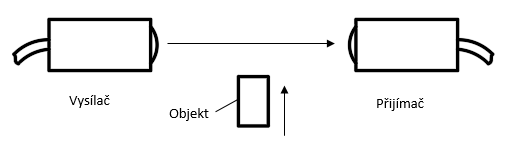 11
Optoelektronické snímače
2. Reflexní snímače se zrcadlem – mají zdroj světla i přijímač v jednom pouzdře. Paprsek vysílaná vysílačem je odražen od odrazky a vyhodnocován přijímačem. Pokud dojde k přerušení dráhy paprsku objektem, změna je registrována.
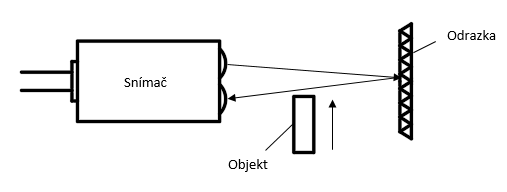 3. Reflexní snímače bez zrcadla (difúzní) – nejčastější využití, princip je založen na odrazu paprsku emitovaného z vysílače přímo od indikovaného objektu a jeho vyhodnocení přijímačem.
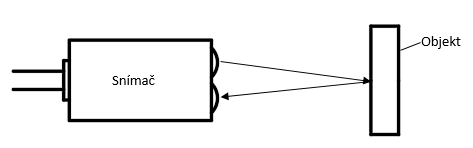 12
Mechanické koncové spínače
Spínací prvky

Spínací kontakty – se sepnou při působení ovládací síly na kontakt
Přepínací kontakty – přepínače obsahují dvojici kontaktů, jeden spínací a jeden rozpínací kontakt. (Kontakty jsou galvanicky odděleny, kontakt 1 je současně kontaktem 3 a značka kontaktu se může kreslit obráceně).
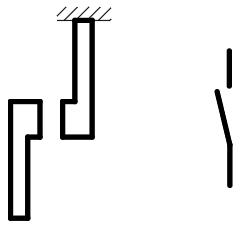 3

4
Ovládací síla
Ovládací síla
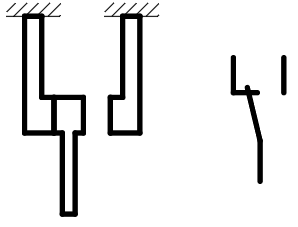 2          4

1
Rozpínací kontakt – se rozepnou při působení ovládací síly na kontakt
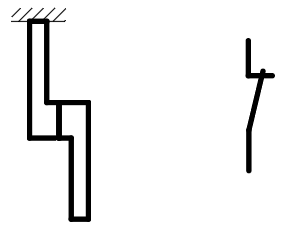 1

2
Ovládací síla
13
Mechanické koncové spínače
Tlačítka



Spínací





Rozpínací






Přepínací
Kladičkové spínače


Spínací






Rozpínací





V klidové
poloze 
sepnut
Aretační tlačítka


Spínací






Rozpínací






Rozpínací
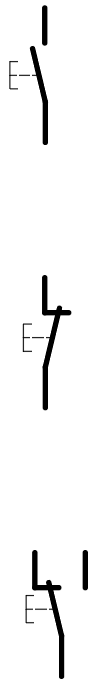 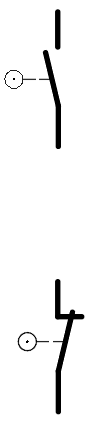 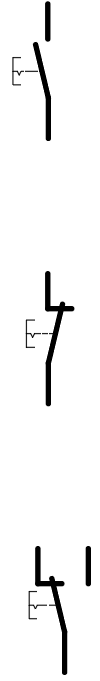 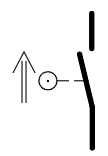 14
Mechanické koncové spínače – příklady
Kladičkový snímač
Nearetované tlačítko se 3 spínacími a 3 rozpínacími kontakty
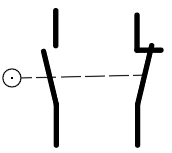 13         21

14         22
13    23    33    41   51    61

14    24    34   42    52    62
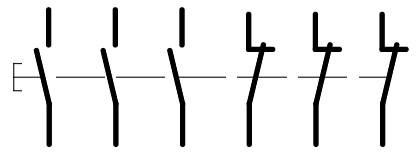 S oddělenými kontakty
S přepínacími kontakty
A1           12  13    22  23   32  33   42  43


A2                     11          21          31         41
A1                     13       23       33     41


A2                     14       24       34     42
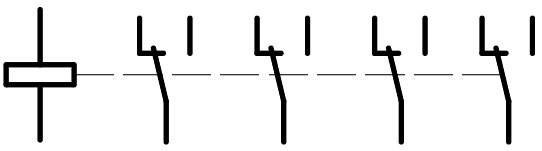 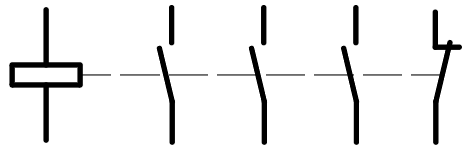 15
PŘÍKLAD 1: Jednoduchý pneumatický obvod s elektrickým reléovým ovládáním zajišťuje tuto činnost: Dvojčinný pneumotor se stisknutím tlačítka vysune a poté automaticky zasune do výchozí polohy. Obě koncové polohy pneumotoru jsou signalizovány pomocí koncových spínačů S1 a S2.

Pneumatický výkonový obvod			Ovládací reléový obvod
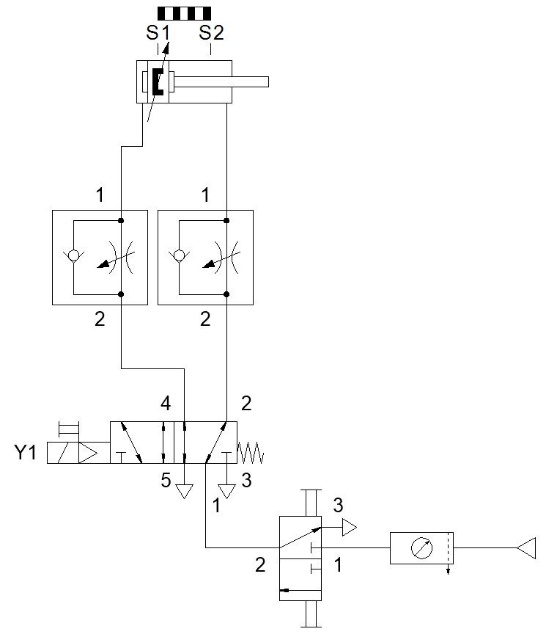 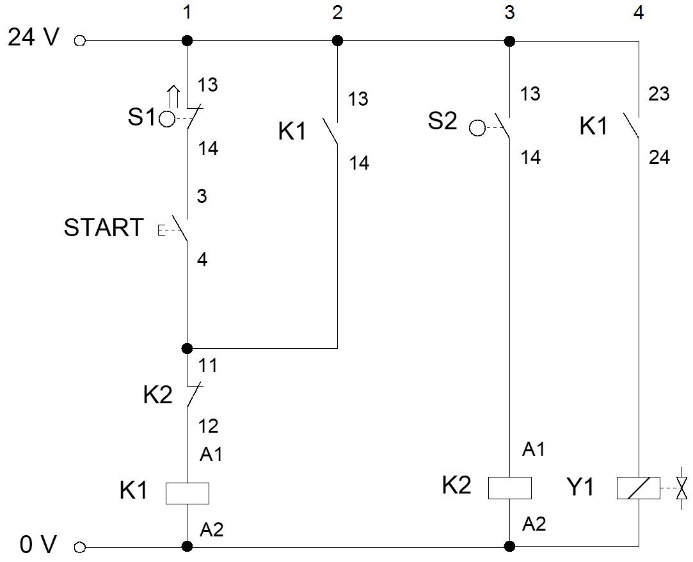 16
Literatura
NOVOTNÝ, František, Vlastimil HOTAŘ, Marcel HORÁK, Marie STARÁ a Michal STARÝ. Úvod do automatizace a robotizace ve strojírenství [online]. Liberec: Technická univerzita v Liberci, 2020 [cit. 2021-10-19]. ISBN 978-80-7494-545-8. Dostupné z: https://etul.publi.cz/book/1275-uvod-do-automatizace-a-robotizace-ve-strojirenstvi.

FESTO: Katalog produktů [online]. [cit. 2019-04-12]. Dostupné z: https://www.festo.com/cms/cs_cz/9457.htm

NOVOTNÝ, F. a M. HORÁK. Základy pneumatiky (Úvod do pneumatiky a Elektropneumatika) [DVD]. Liberec: Technická univerzita v Liberci, 2016.

GOOGLE: Picture [online]. [cit. 2019-05-07]. Dostupné z: https://www.google.com/